Crook County Library
Mission
Our knowledgeable and engaging staff will provide traditional and innovative resources and create welcoming spaces where everyone can experience the joy of learning and discovery.

Major goals
New strategic plan for 2024-2029, underway
Provide library services to rural Crook County residents
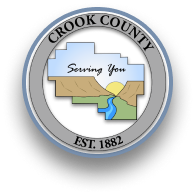 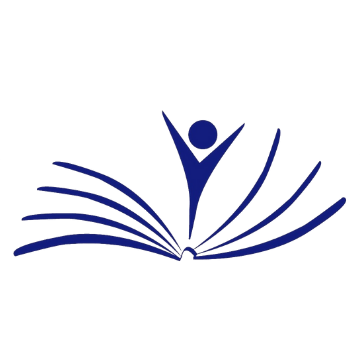 [Speaker Notes: Enter your department in Header area
Enter the department’s mission statement
Enter the department’s major goals/work plan elements
Add the department logo to bottom left corner, same size as County logo]
Crook County LibraryFinancial Summaryamounts in thousands
Comments
Property taxes, the primary revenue source is received in Q2
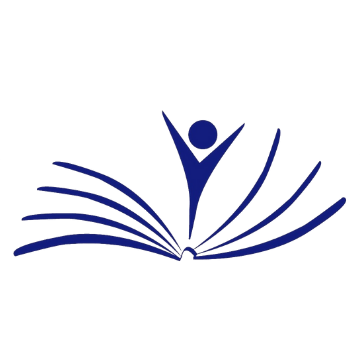 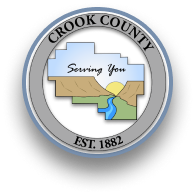 [Speaker Notes: Enter department in header
Enter the department’s quarterly budget, actual and variance amounts ---- in thousands
Enter comments to explain any significant variances
Add the department’s logo to the bottom left corner, same size as County logo]
Director of Library Services
Sarah Beeler
Asst. Director/Public Services Manager
vacant
Library Operations Manager
Cindy York
Librarian Specialists
Adult Services – Amber Smith
Catalog Services – Kim Bales
Children’s Services – Renee Parrott
Outreach Services – vacant
Library Technicians
Amber Dozhier
Kaila Rhoden
Stephanie Glisson
Comments:
Currently two vacant full-time positions, Assistant Director and Outreach Librarian
Hired two part-time employees to help fill the gap through Mid-Oregon Personnel, one part-time Outreach Librarian and a part-time Library Aide.
Crook County Library Org Chart
County Court
County Administrator
Staffing Summary
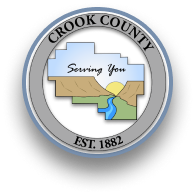 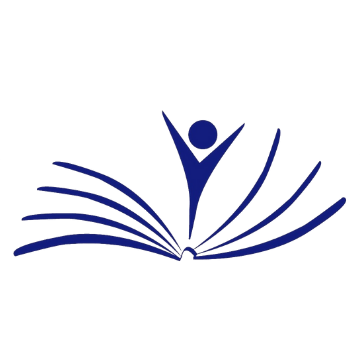 Crook County LibraryStaffing Summary
[Speaker Notes: Enter department in the bottom header
Enter the department’s organization chart
Provide some bullets describing personnel during the quarter, e.g., number of new employees, separations, etc.any pending recruitments, significant new hires or seprarations
Enter the department’s authorized, filled and vacate positions – FTEs as of end of the quarter
Add the department logo to the left of the County logo – same size as County logo]
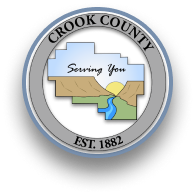 Crook County Library ActivitiesQ2 FY 2024
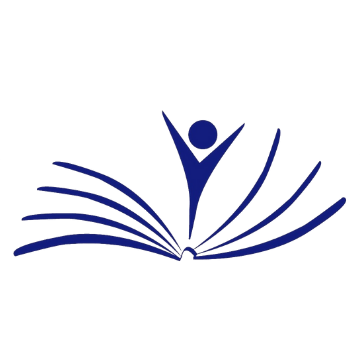 [Speaker Notes: Replace “Department” with your department name in header
List the major goals/work plan elements for the department
Provide a brief description of activity on each goal/work plan item
List any challenges or changes or other comments for each goal/work plan item
Add additional lines as needed – go to next page if needed
If additional page added, delete “Questions”
Add department logo to left of the County logo – same size as County logo]
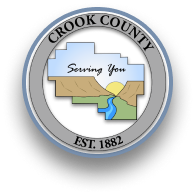 Library Activities - continuedQ2 FY 2024
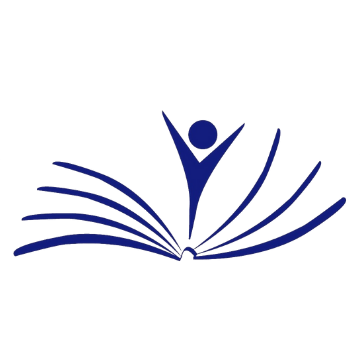 [Speaker Notes: Replace “Department” with your department name in header
Continue your list of the major goals/work plan elements
Provide a brief description of activity on each goal/work plan item
List any challenges or changes or other comments for each goal/work plan item
Add additional lines as needed – go to next page if needed
If additional page added, delete “Questions”
Add your department logo to left of the County logo – same size as County logo]
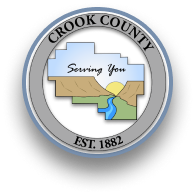 Crook County Library Performance MeasuresQ2 FY 2024
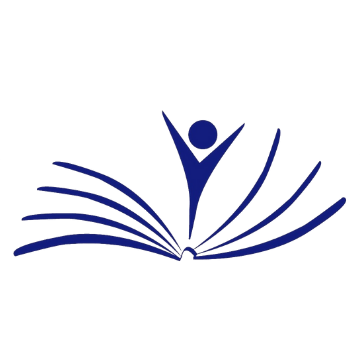 [Speaker Notes: Replace “Department” with your department name in header
Enter performance measures, goal and actual, with comments --- use performance measures included in the budget as a starting point, additional measures are encouraged
Add your department logo to left of the County logo – same size as County logo]
Crook County Library
FY25 Major goals
Align library services with goals set forth in new strategic plan.
In addition to providing library services at the Crook County Library in Prineville, offer library services at Post, Paulina, Ochoco West, Powell Butte and Juniper Canyon.

Questions:

Questions:
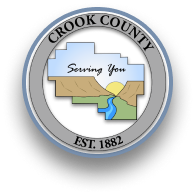 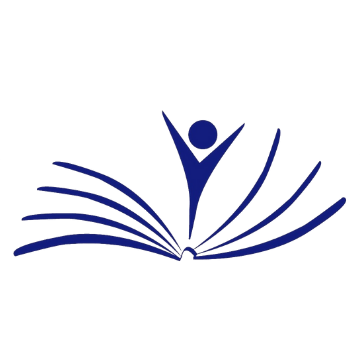 [Speaker Notes: Enter your department in Header area
Enter the department’s mission statement
Enter the department’s major goals/work plan elements
Add the department logo to bottom left corner, same size as County logo]